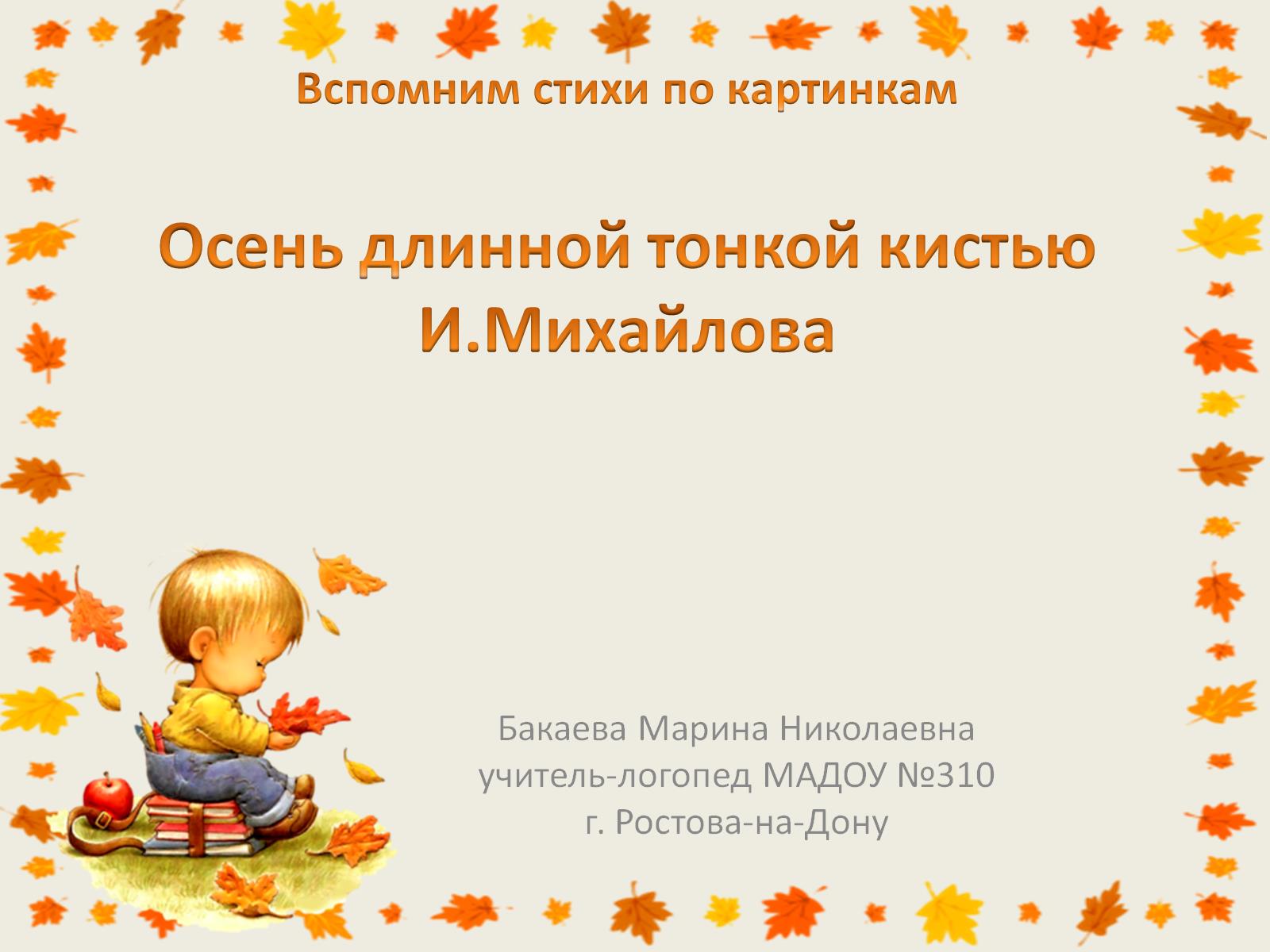 Вспомним стихи по картинкамОсень длинной тонкой кистьюИ.Михайлова
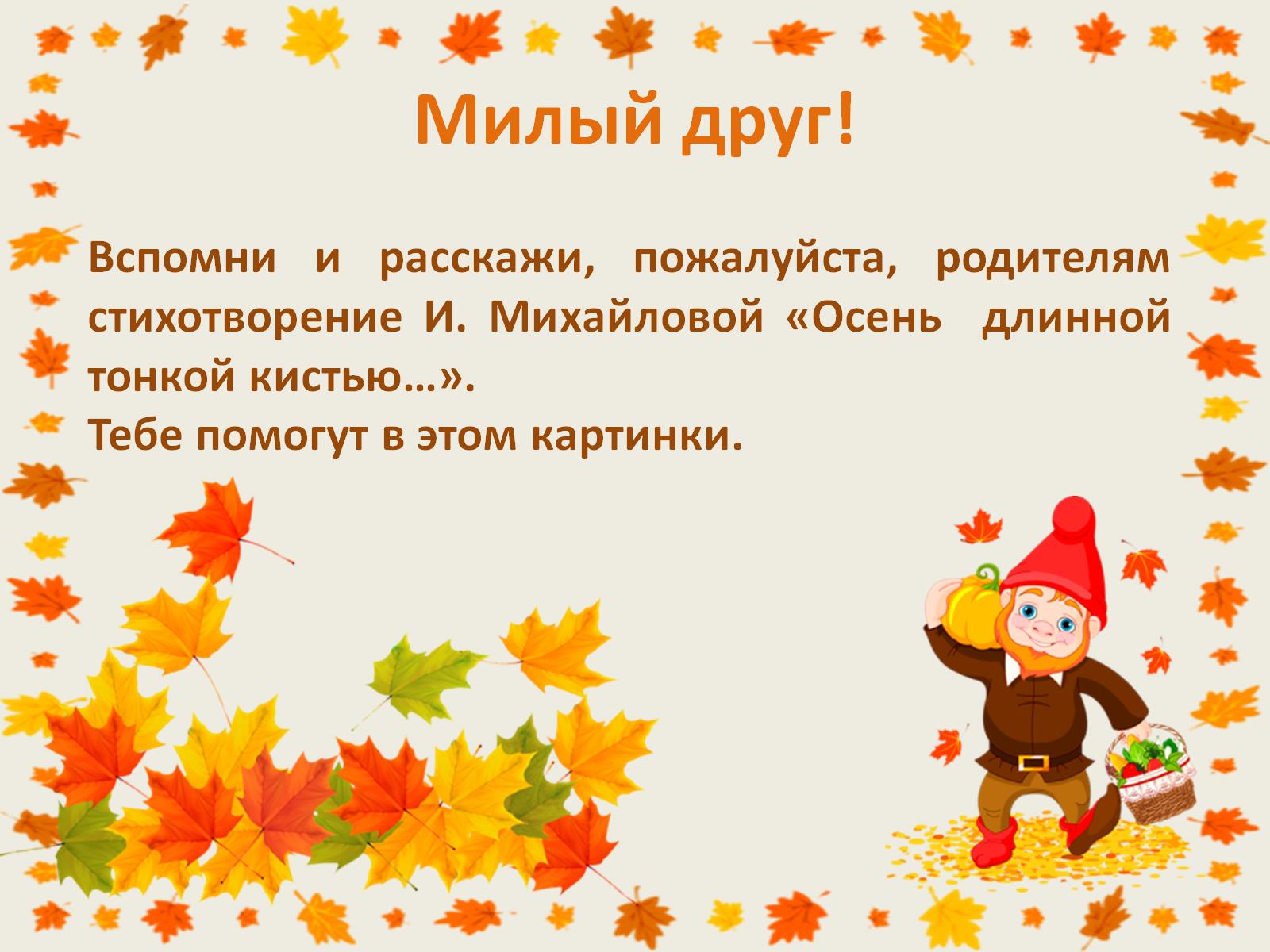 Милый друг!
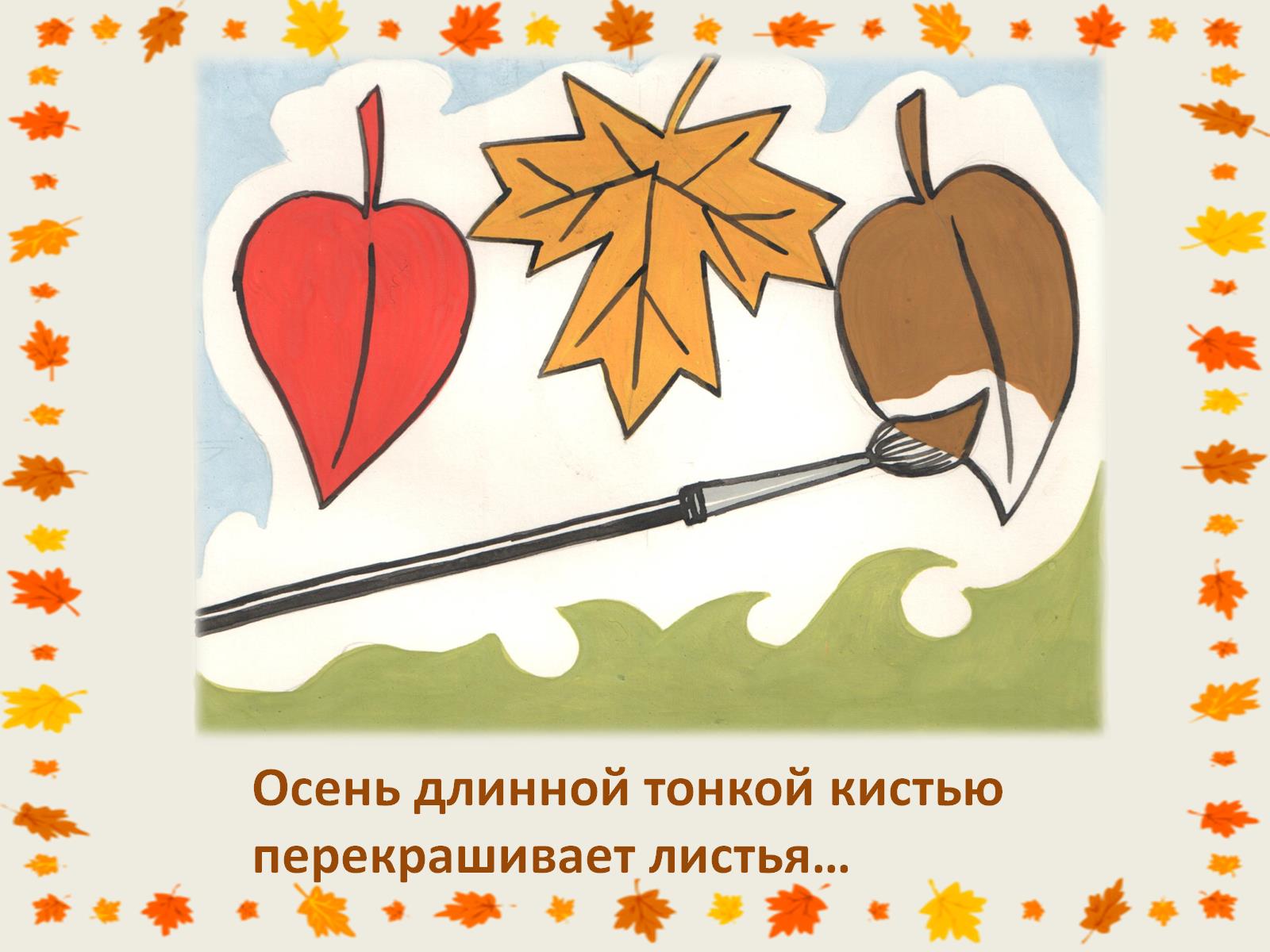 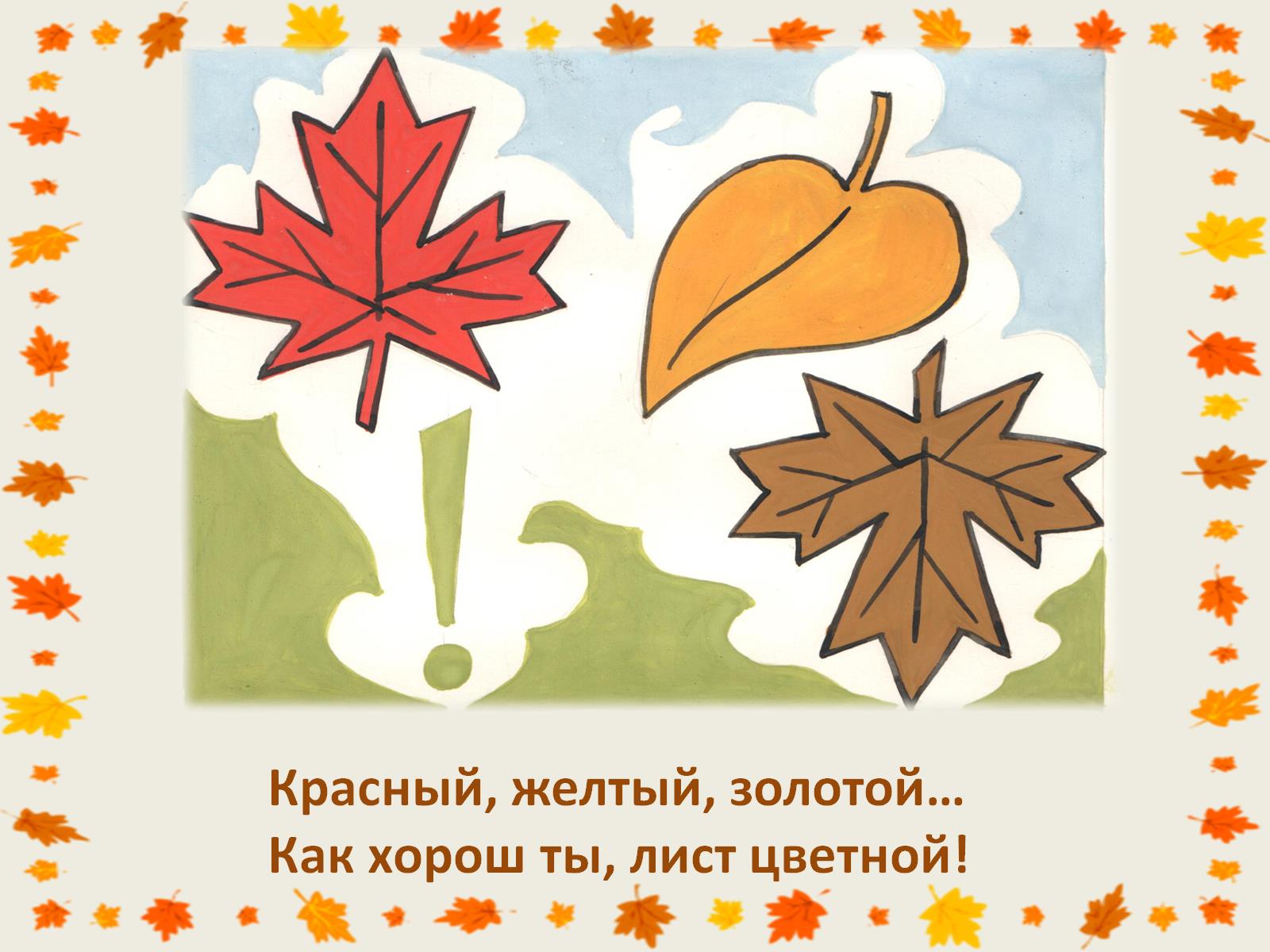 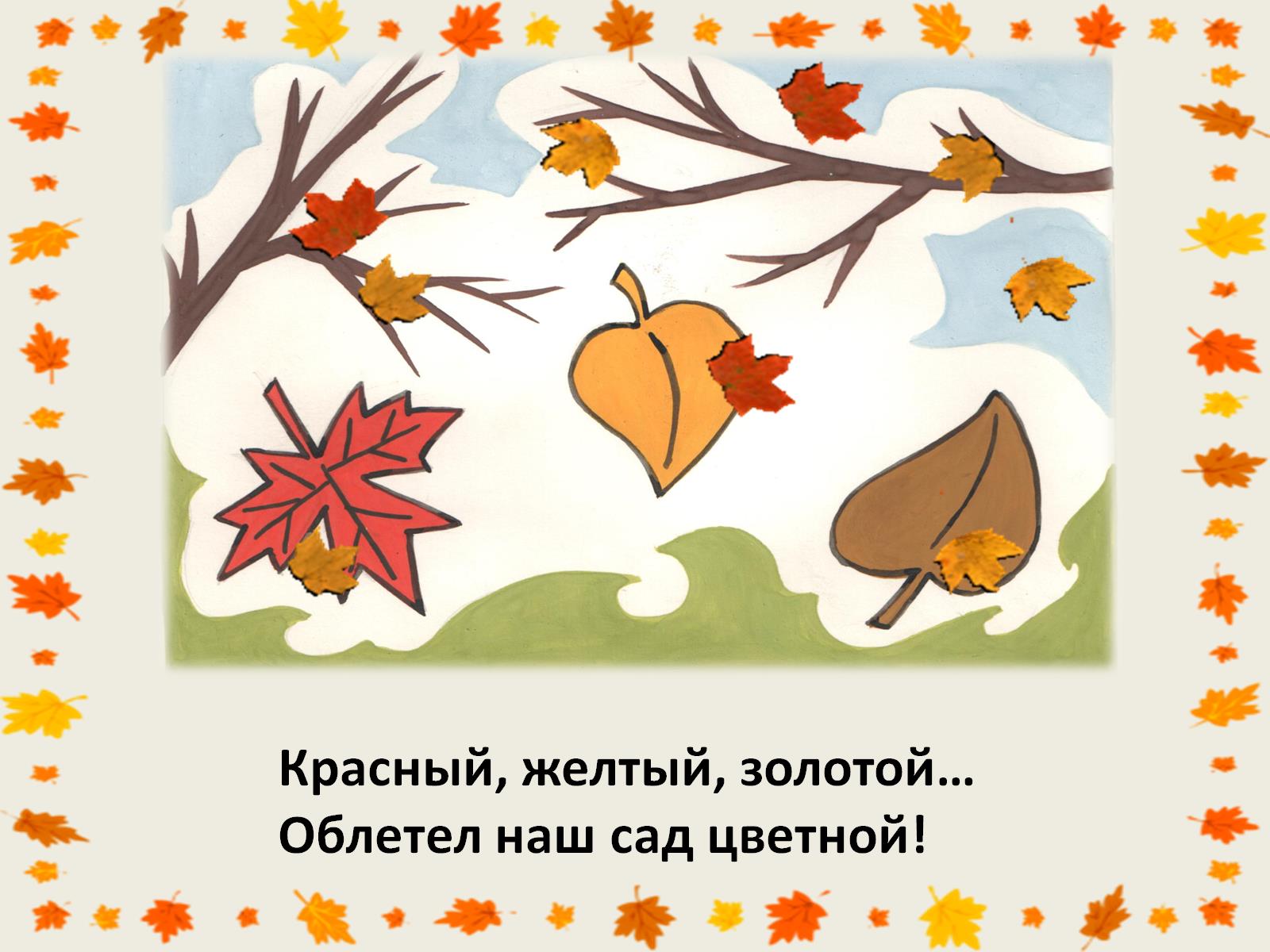 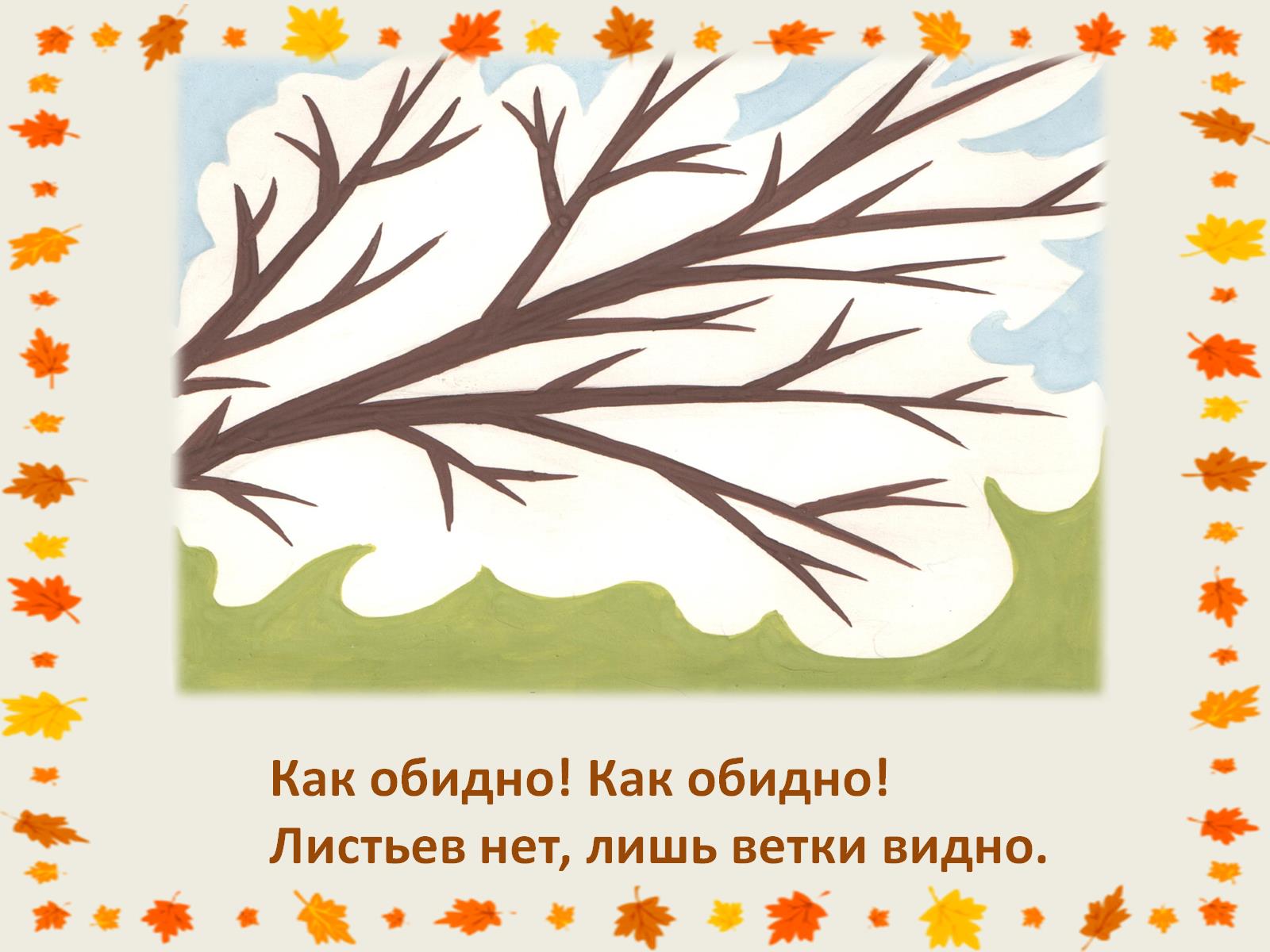